North East construction sector careers
Sustainable housing
[Speaker Notes: Please read accompanying teacher guide before delivering these lesson resources]
The construction sector in the North East
Construction is a key part of the North East economy, a driver of jobs and growth. The quality of our buildings, whether that be schools, offices, hospitals or housing, has a lasting impact on the wellbeing of businesses and communities across the region.
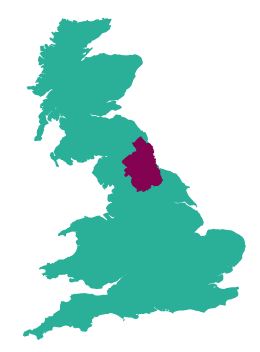 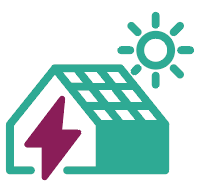 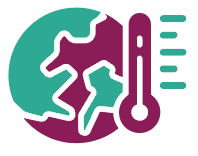 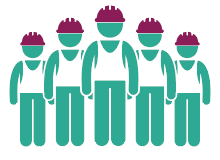 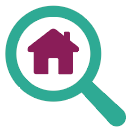 The construction sector is important to the North East and enables the growth of other key sectors the North East economy.
In 2020 there were over 50,000 people employed in 8,125 businesses in our region and more skilled people are needed in this sector. The CITB estimate a further 7,000* new workers are needed between the end of 2020 and 2025 to meet the recruitment needs of the industry in the North East.
Investment in infrastructure and sustainable housing is driving growth in the construction sector.
The UK, Welsh and Scottish governments have underpinned climate change commitments with a legally-binding target to reduce greenhouse gas emissions to net zero by 2050.
This presents a huge opportunity for construction businesses to meet new demands through a new set of skills and services which will help to make homes and buildings more sustainable.
[Speaker Notes: *CITB –Construction Skills Network NE LMI report 2021-2025
https://www.citb.co.uk/media/rikcy33j/north_east.pdf
For the most recent economic and employment data visit:
https://evidencehub.northeastlep.co.uk/datapage]
How is the construction of housing changing?
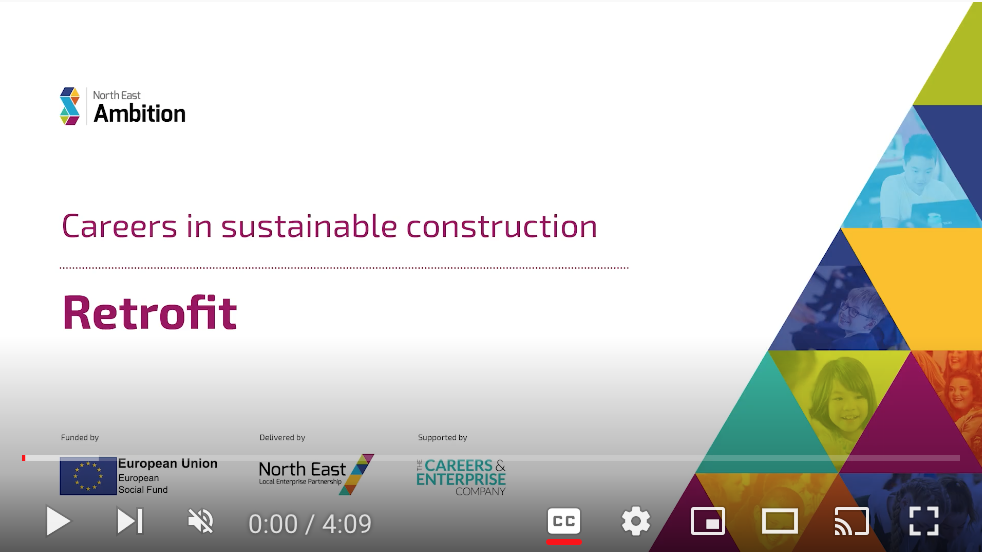 Watch the video and answer the questions below
How is the way people heat their homes changing and why?
What does this mean for construction in the North East?
Can you name some of the jobs involved in the RE:GEN and Gentoo developments?
How are the skills needed in construction changing?
What might be the benefits of a career in sustainable construction?
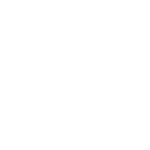 Overview video from RE:GEN - Gentoo
[Speaker Notes: Students watch video and answer questions to share in class discussion 
Please read accompanying teacher briefing guide
Careers in sustainable construction (4:09)
https://www.youtube.com/watch?v=4GlNkR7nE2o
Optional video for additional context on how the way we heat our homes is changing and why
The path to zero carbon heat (3:10)  - additional video for context if needed.
https://www.youtube.com/watch?app=desktop&v=BEc3GdtAjSM 
Optional video explaining role of heat networks in reducing carbon emissions
Includes people working in different roles in the industry (2:48)
https://vimeo.com/711123765?embedded=true&source=vimeo_logo&owner=127749501]
Modern Methods of Construction (MMC)
Modern Methods of Construction is a process which focuses on off-site construction techniques, such as mass production and factory assembly, as alternatives to traditional building. 
MMC can be employed to create whole homes using factory-built modules or may be used to speed up particular  techniques and increase energy efficiency through innovative working processes.
This method of construction requires different skills such as those used in advanced manufacturing. 
There are several businesses based in the North East who specialise in this method of construction, including Corehaus in Seaham, Co Durham. Watch the animation to see how their modular homes are constructed.
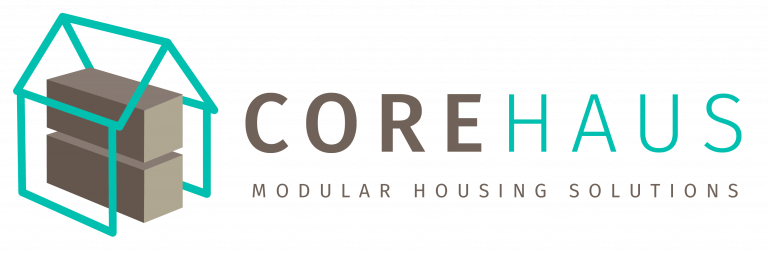 [Speaker Notes: Corehaus animation link (embedded in logo)
https://vimeo.com/379864727 (1:46)
Animation by Kier providing additional explanation of MMC (optional) 
The Choice Factory - YouTube (1:38)]
Jobs in the construction industry - sustainable housing
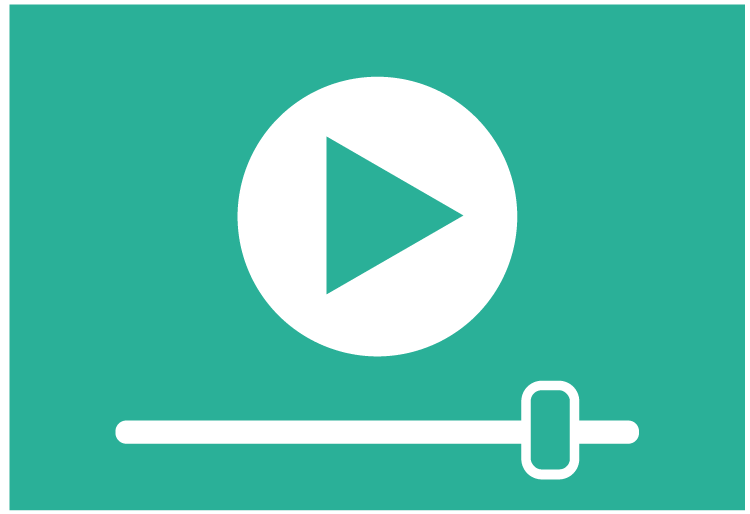 Questions
Which company do they work for and what does the company do?
What job does the speaker have and what types of things do they do in the role?
What qualifications do you need to get the job?
Which skills are important to the job?
How can you find out more about jobs such as these?
Watch the videos of people working in the construction industry in the North East and answer the questions
Logan, Heat Pump Fitter
Hollie Design Manager 
Liam, Energy Technician 
Northern Gas Networks, Hydrogen homes team
Charlotte, Site Manager  
Beth, Bricklayer: Part 1 Traineeship
Beth, Bricklayer: Part 2 Apprenticeship
[Speaker Notes: Students watch videos (teacher can select one which is most relevant to their students if preferred) and answer questions 
See accompanying teacher guide for overview of video content
Logan, heat pump fitter (2:18)
https://www.youtube.com/watch?v=x8rg67w_ebs
Hollie, Design Manager (2:32)
https://safeshare.tv/x/ss6217ee56c47db 
Liam, Energy Technician (1:51)
https://youtu.be/_oy7f0wFJ9o
Two staff from NGN (2:48)
https://youtu.be/30Bl_L0cLEo
Charlotte, Site Manager (7:21) - minus first 1:18 general intro if preferred
https://www.youtube.com/watch?v=lZiRs-Wbo04 
Beth, Bricklayer
Part 1 - Beth Traineeship experience (1:51)
https://www.youtube.com/watch?v=W5FpQoqSxhw
Part 2 - Beth Apprenticeship experience (2:45)
https://www.youtube.com/watch?v=HX1A-so4I2k]
What careers are available in the construction of housing?
Here are some examples of jobs which are available in this sector:
Supply Chain Manager
Quantity Surveyor 
Site Manager
Bricklayer
Contract Manager
Commercial and Risk management
Design Manager
Architectural technician
3D Construction BIM Modeller
Business Development Officer 
Health & Safety Officer 
Environmental Officer
Estimator
Pick one of the jobs listed and research the following:
What is the job, what types of things would you do in the role?
How many hours would you work a week? Is it a typical 9-5 or varied hours? Can you work part-time or freelance?
What qualifications do you need to get the job?
What is the starting salary?
What jobs could you progress to in the future?
Can you find any local companies currently advertising this job role?
[Speaker Notes: Slide 1 of optional extension task – only use this if want a turn this into a whole careers lesson rather than starter/plenary. Alternatively this can be set as home learning.
Activity – ask students to pick one of the jobs from the slide and then use the guiding questions on the slide to find out more about it. Websites such as the National Careers Service can be a helpful place to start but links to more detailed information on roles in the life sciences industry can be found on the next slide.]
Useful links for research task on job roles
Routes into the industry
National careers service
Construction Is A Career Like No Other | Go Construct
Routes into our Industry - CECA
Property and construction | Prospects.ac.uk
Start profile | careers in construction
Building People | Creating connection across the built environment.
Construction and Architecture – icould
Construction Industry Training Board (CITB)
Amazing apprenticeships
Find an apprenticeship
Institute for apprenticeships occupational maps
Dept for Education – post-16 choices
Local employers
CoreHaus
Shaw Construction
Barratt Homes
RE:GEN
Keepmoat Homes
Gentoo
Northern Gas Networks
Tolent
Ryder Architecture
Karbon Homes
South Tyneside Homes
Clear Climate
GMR Construction
Taylor Wimpey
Esh Group
Merit Holdings
Believe Housing
Elvet Chartered Surveyors
Construction Excellence North East
[Speaker Notes: Slide 2 of optional extension task  - research links
https://nationalcareers.service.gov.uk/
https://www.goconstruct.org/
https://www.prospects.ac.uk/jobs-and-work-experience/job-sectors/property-and-construction
https://amazingapprenticeships.com/
https://www.gov.uk/apply-apprenticeship
https://www.instituteforapprenticeships.org/occupational-maps/
Dept for Education – post-16 choices]
Skills for careers in construction
In today’s lesson we will learn about:

Text
Text
Text
We will develop skills such as:

Text
Text
Text
These skills are important for the construction sector because:

Text
Text
Text
[Speaker Notes: [Teacher to choose curriculum links most appropriate for the topic currently being studied and how this links to the construction industry]
See accompanying teacher briefing guide for suggested curriculum links]
Review
How does what we have learned today link to the construction industry?

Want to find out more?
Here are some links to more information on careers in the North East construction industry:
National careers service
Construction Is A Career Like No Other | Go Construct
Property and construction | Prospects.ac.uk
Start profile | careers in construction
Building People | Creating connection across the built environment.
Construction Industry Training Board (CITB)
Construction Excellence North East
Amazing apprenticeships
Find an apprenticeship
Institute for apprenticeships occupational maps
Dept for Education – post-16 choices
LMI For All – LMI For All
[Speaker Notes: Optional plenary task to follow subject lesson and link to starter activity.]
Thank you
Find out more about the North East LEP